Лекция №14
Правила Кирхгофа для разветвленных цепей
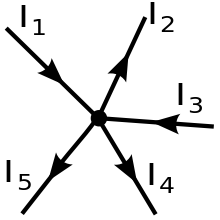 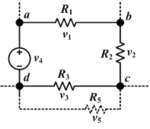 Понимание правил Кирхгофа
Правила Кирхгофа: Названные в честь Густава Кирхгофа, эти правила предоставляют метод для нахождения тока и напряжения в любой сети из резисторов, индукторов, конденсаторов, источников напряжения и источников тока.    
Два основных правила: Закон тока Кирхгофа (KCL) и Закон напряжения Кирхгофа (KVL).    
Разветвленные цепи: Сложные цепи, которые разделяются на два или более путей. Правила Кирхгофа могут быть применены к этим цепям, даже если они имеют несколько разветвлений.
Закон тока Кирхгофа и закон напряжения
Закон тока Кирхгофа (KCL): гласит, что сумма токов, входящих в спай (или узел), должна быть равна сумме токов, выходящих из спая. Это утверждение о сохранении электрического заряда.    
Закон напряжения Кирхгофа (KVL): гласит, что направленная сумма разностей потенциалов (напряжений) вокруг любого замкнутого контура в сети равна нулю. Это утверждение о сохранении энергии.
Применение правил Кирхгофа к разветвленным цепям
Анализ цепей: Используя KCL и KVL, можно рассчитать ток и напряжение через каждый элемент сложной цепи, независимо от ее сложности и количества разветвлений.    
Электротехника: Правила Кирхгофа являются основополагающими в электротехнике и используются во всем - от проектирования электронных схем до анализа больших электросетей.    
Поиск и устранение неисправностей: Эти законы можно использовать для выявления проблем в электрических цепях. Измеряя напряжения и токи и сравнивая их со значениями, предсказанными законами Кирхгофа, инженеры могут выявить неисправные компоненты.
Правила Кирхгофа являются фундаментальными законами электричества и необходимыми инструментами для понимания и проектирования сложных электрических цепей.